GREML: Heritability Estimation Using Genomic Data
Rob Kirkpatrick & Matt Keller
March 9th, 2018
1
Overview
Regression Estimates of VA.
Genomic Relatedness Matrices.
GREML.
Combining GREML & SEM.
mxGREML Design.
mxGREML Implementation.
2
Using genetic similarity at SNPs to estimate VA
Determine extent to which genetic similarity at SNPs is related to phenotypic similarity
Multiple approaches to derive unbiased estimate of VA captured by measured (common) SNPs
Regression (Haseman-Elston)
Mixed effects models (GREML)
Bayesian (e.g., Bayes-R)
LD-score regression
3
Regression estimates of h2
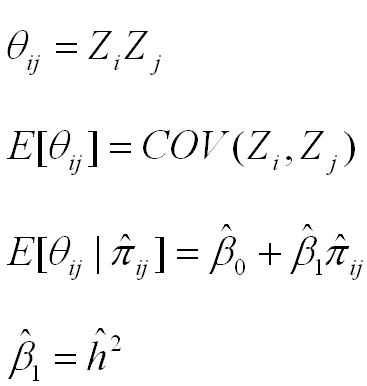 product of centered scores (here, z-scores)
(the slope of the regression is an estimate of h2)
4
Regression estimates of h2
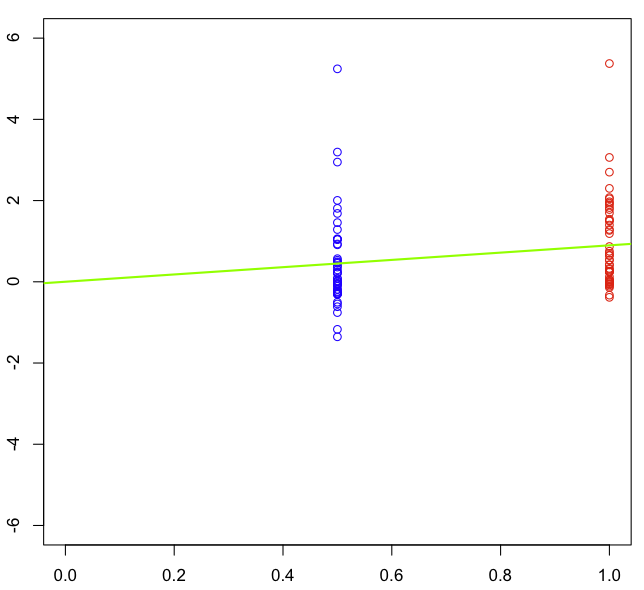 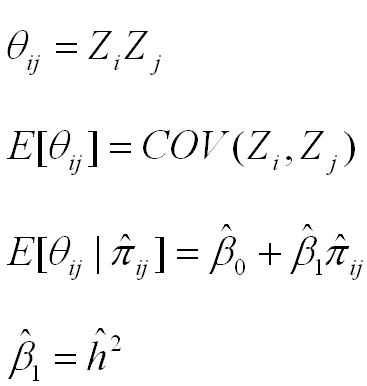 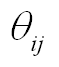 (the slope of the regression is an estimate of h2)
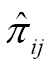 5
Regression estimates of h2
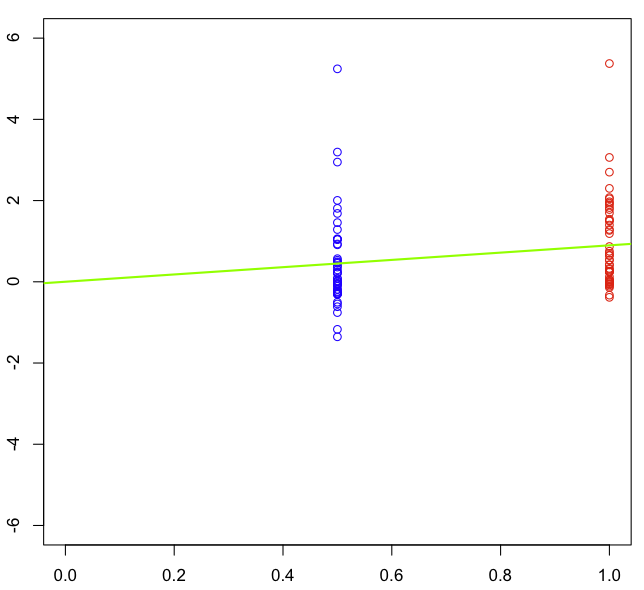 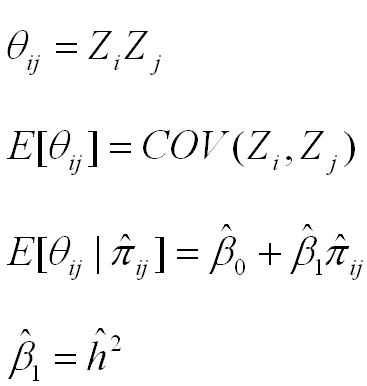 COV(MZ)
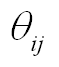 (the slope of the regression is an estimate of h2)
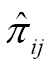 6
Regression estimates of h2
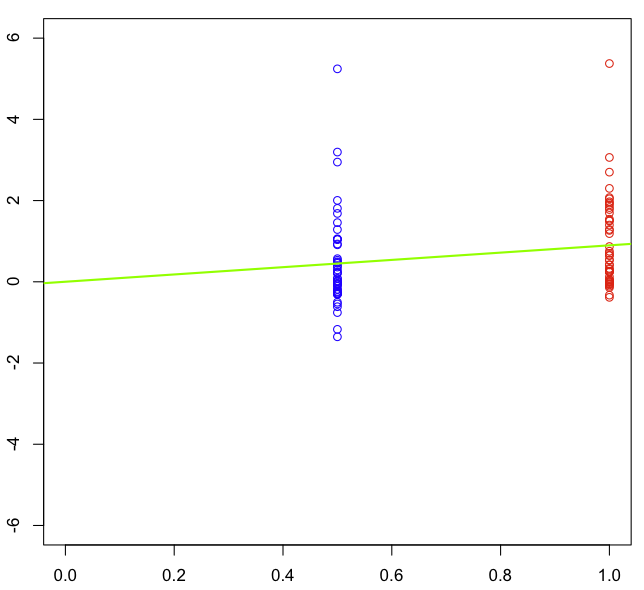 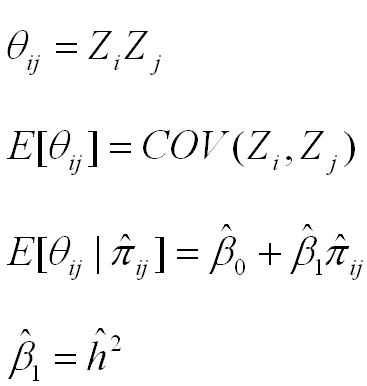 COV(DZ)
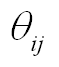 (the slope of the regression is an estimate of h2)
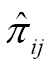 7
Regression estimates of h2
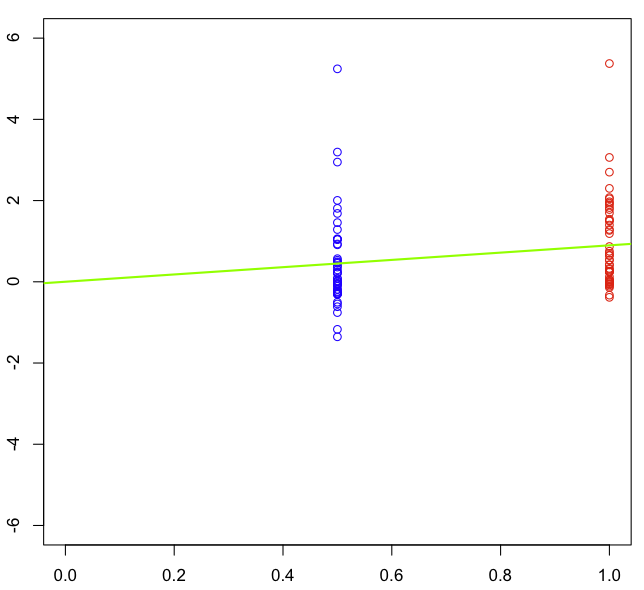 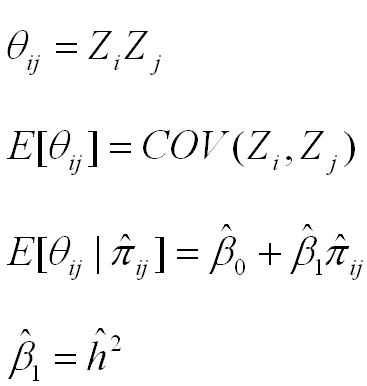 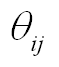 2*[COV(MZ)-COV(DZ)]= h2 = slope
(the slope of the regression is an estimate of h2)
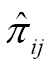 8
Regression estimates of h2
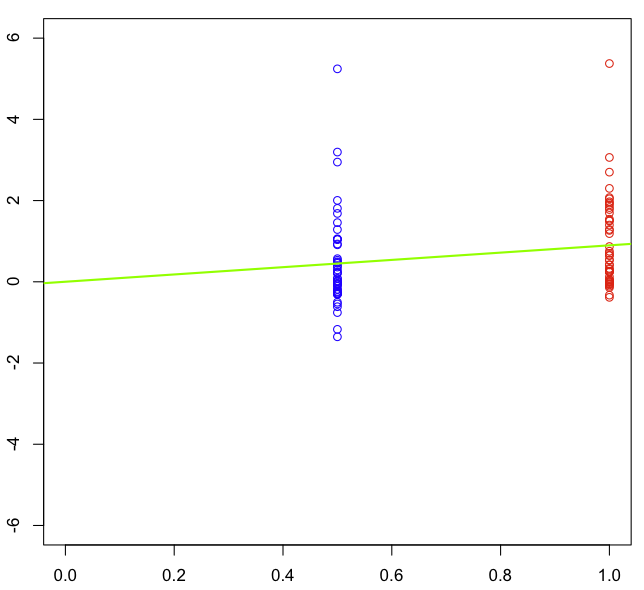 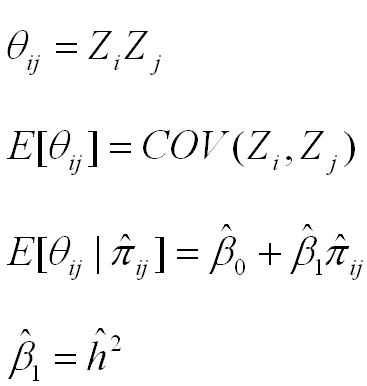 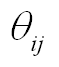 (the slope of the regression is an estimate of h2)
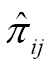 9
Regression estimates of h2
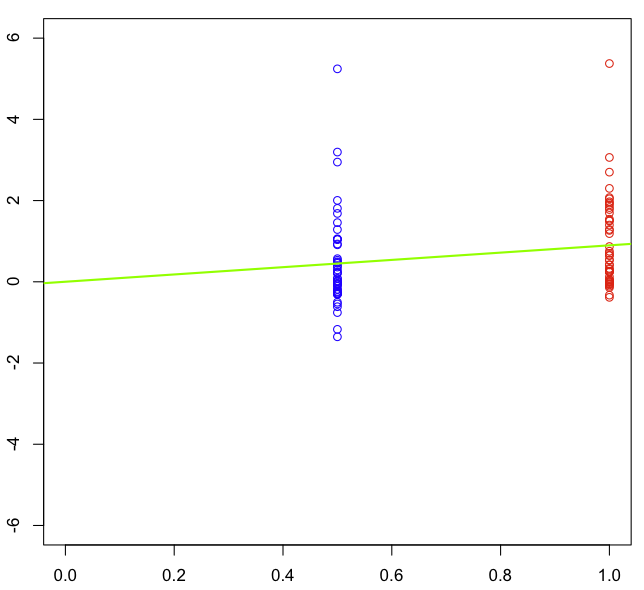 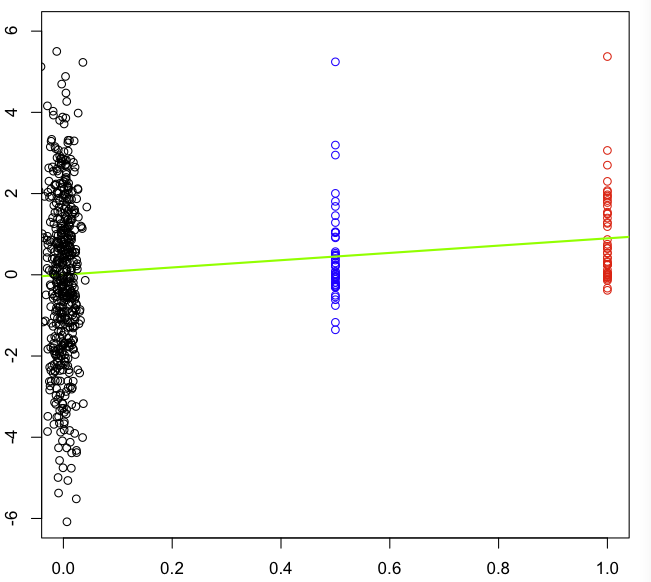 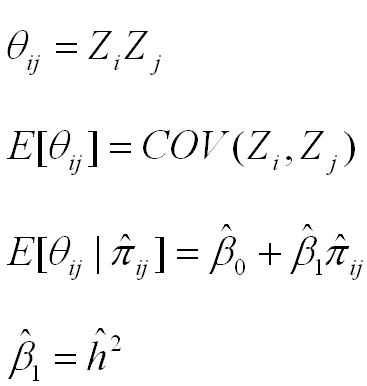 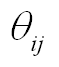 (the slope of the regression is an estimate of h2)
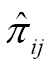 10
Regression estimates of h2snp
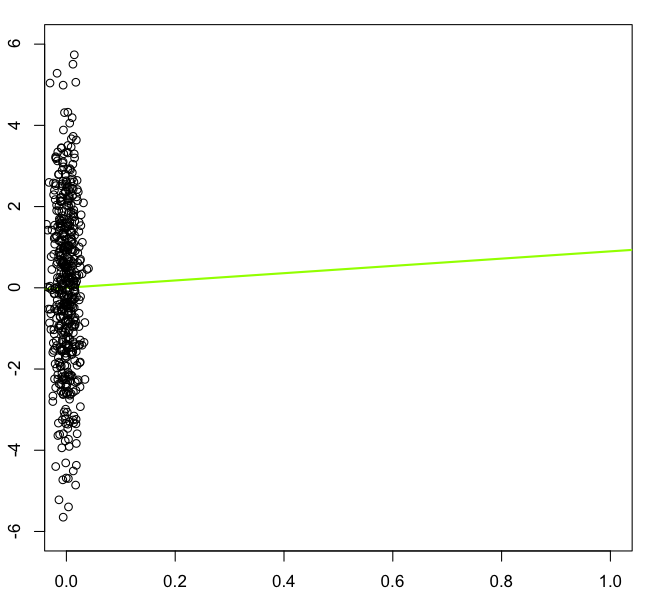 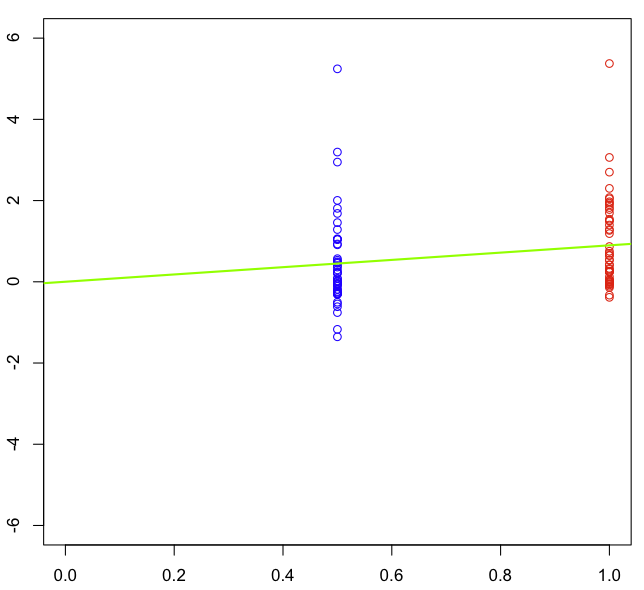 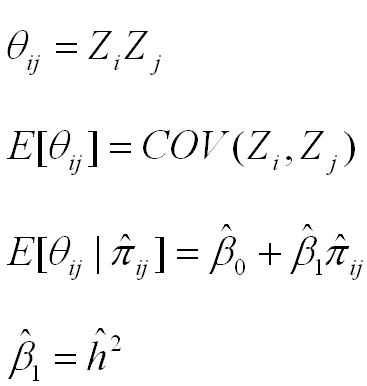 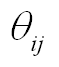 (the slope of the regression is an estimate of h2)
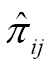 11
Interpreting h2 estimated from SNPs (h2snp)
If close relatives included (e.g., sibs), h2snp ≅ h2 estimated from a family-based method, because great influence of extreme pihats. Interpret h2snp as from these designs.
If use ‘unrelateds’ (e.g., pihat < .05):
h2snp = proportion of VP due to VA captured by SNPs. Upper bound % VP GWAS can detect
Gives idea of the aggregate importance of CVs tagged by SNPs
By not using relatives who also share environmental effects: (a) VA estimate 'uncontaminated' by VC & VNA; (b) does not rely on family study assumptions (e.g., r(MZ) > r(DZ) for only genetic reasons)
12
Comparison of approaches for estimating h2snp
13
Comparison of approaches for estimating h2snp
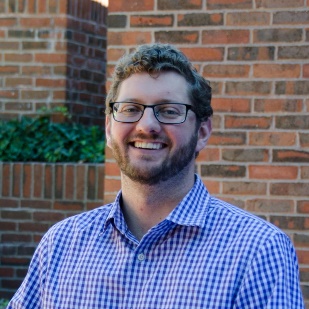 14
Comparison of approaches for estimating h2snp
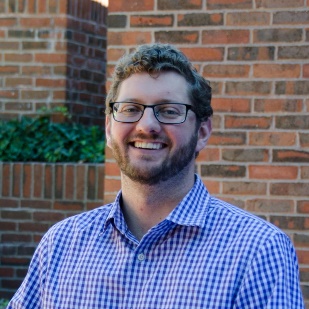 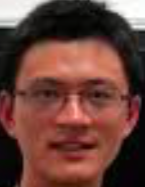 15
II.  Genomic Relatedness Matrices
16
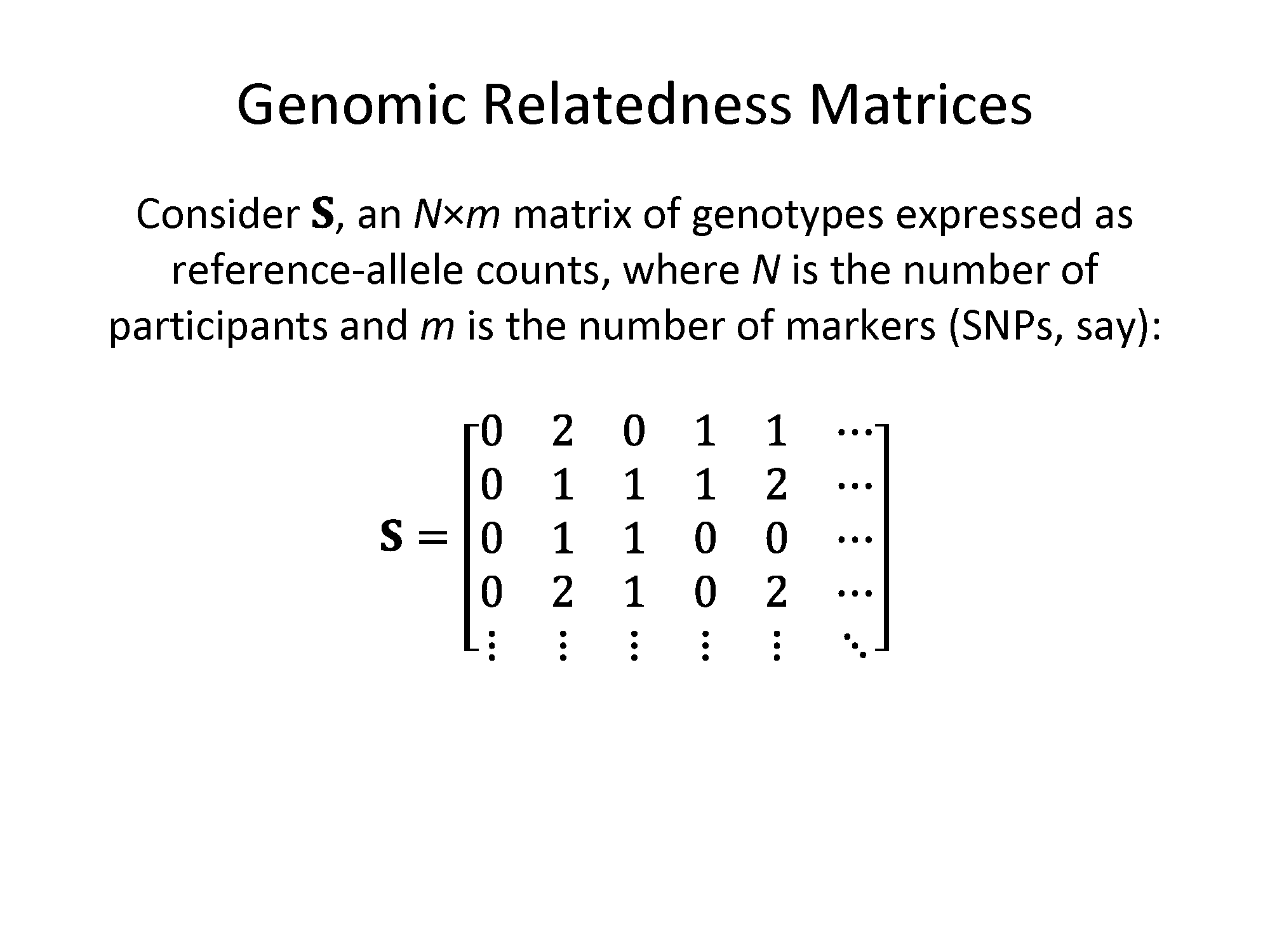 17
[Speaker Notes: GRMs]
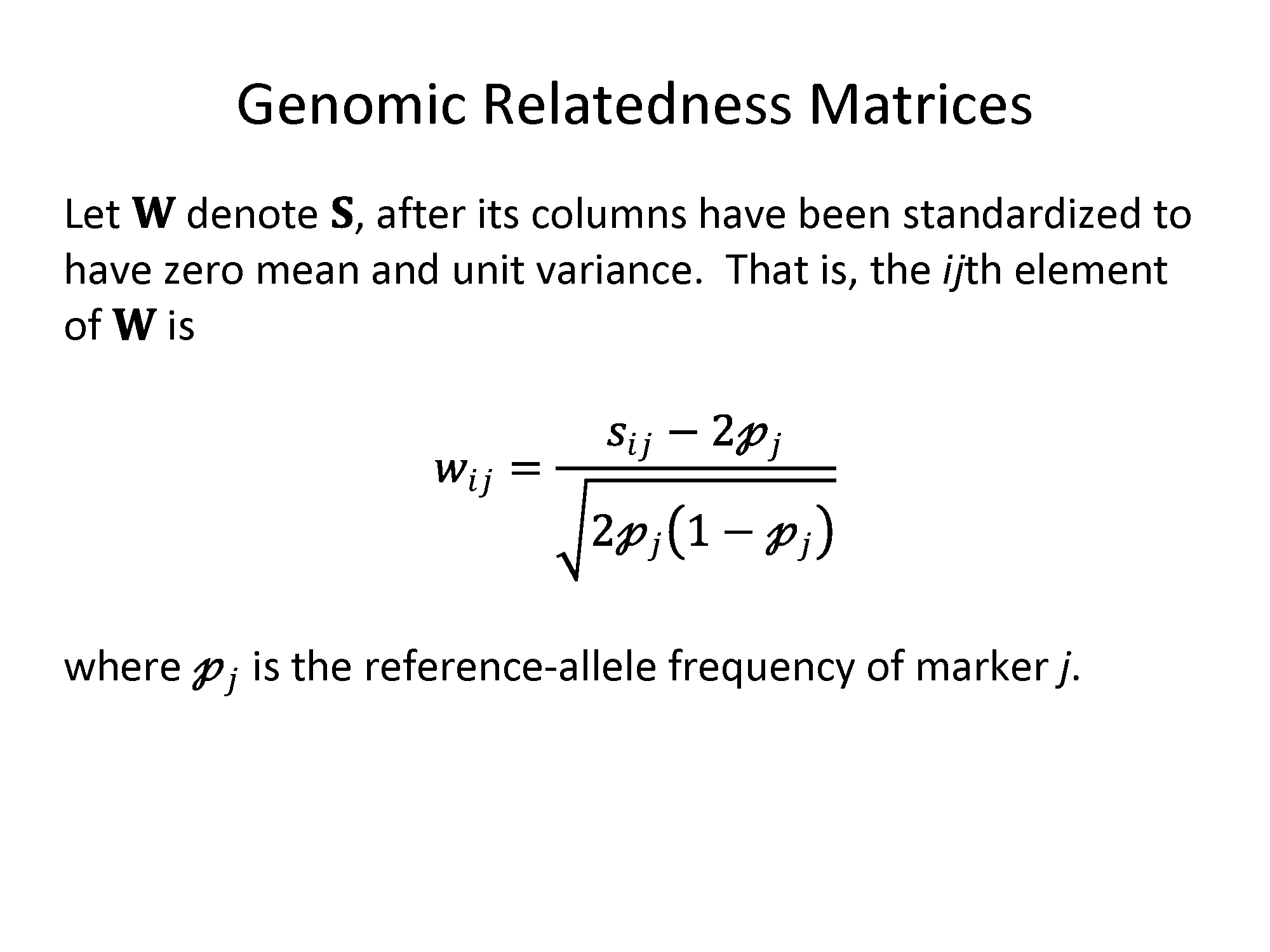 18
[Speaker Notes: GRMs]
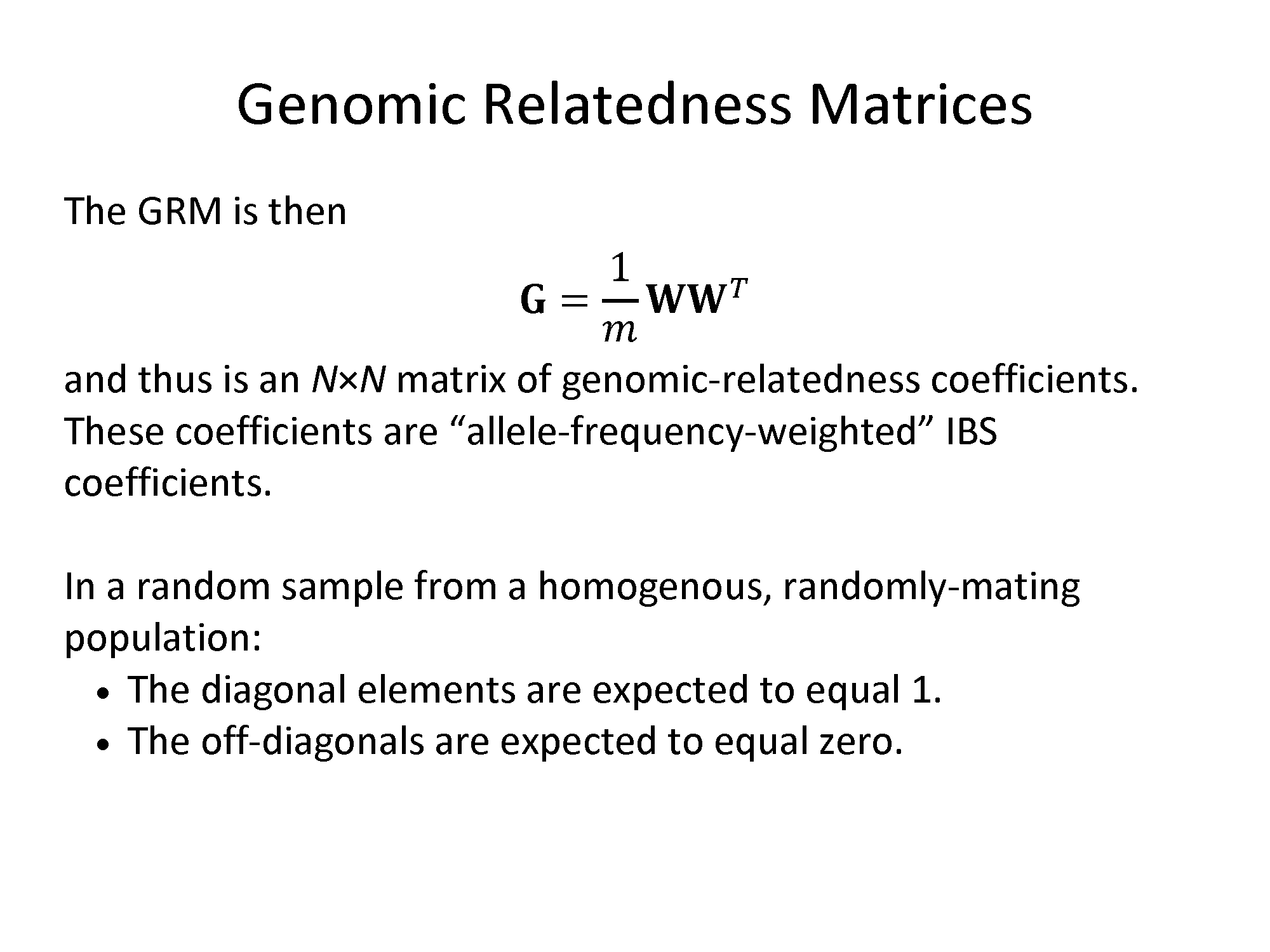 However, there will be variance around these expectations. We will use this variance to get leverage on estimating VA’_snp
19
[Speaker Notes: GRMs]
Genomic Relatedness Matrices
Going from genotypes to GRM can be more complicated—correction for possible uneven LD around trait-relevant loci¹.
Possible to use >1 GRM in analysis—bin markers by, e.g.
Chromosome.
Allele frequency.
Biological pathway.
20
¹Speed, D., et al.  (2013). AJHG,  91, 1011-1021.  doi: 10.1016/j.ajhg.2012.10.010.
III.  GREML
21
GREML Model (here, n=3, q=2 fixed effects, m=3 SNPs)
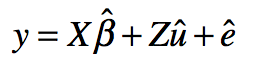 n×m
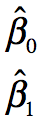 1.15   2.10   -.68
-.58    -.23     .03
1.15    -.23     .03
3
-5
 2
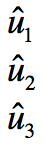 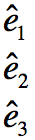 -1.2
1         0.8
  0.4
*
*
+
+
=
design matrix for SNP effects =
design matrix of fixed effects (intercept & 1 covariate)
observed y
fixed effects
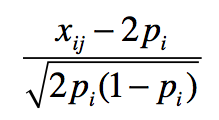 residuals
SNP effects
22
GREML Model (after removing fixed effects on y)
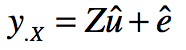 1.15   2.10   -.68
-.58    -.23     .03
1.15    -.23     .03
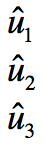 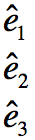 -.64
-2.58
 3.21
*
=
+
design matrix for SNP effects =
residuals y
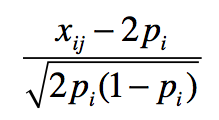 residuals
SNP effects
23
GREML Model (after removing fixed effects on y)
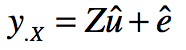 1.15   2.10   -.68
-.58    -.23     .03
1.15    -.23     .03
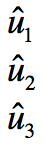 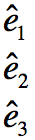 -.64
-2.58
 3.21
*
=
+
design matrix for SNP effects =
residuals y
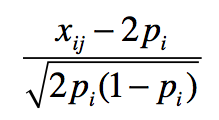 residuals
SNP effects
We aren’t interested in estimating each ui because m >> n usually, and because such individual estimates would be unreliable. Instead, estimate the variance of ui.
24
GREML Model (after removing fixed effects on y)
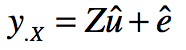 1.15   2.10   -.68
-.58    -.23     .03
1.15    -.23     .03
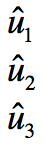 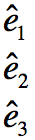 -.64
-2.58
 3.21
*
=
+
design matrix for SNP effects =
residuals y
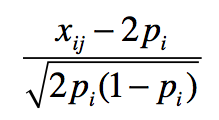 residuals
SNP effects
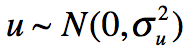 We assume

and therefore
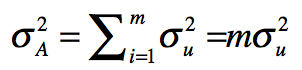 25
GREML Model (we treat u as random and estimate       and thus       )
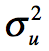 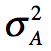 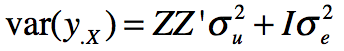 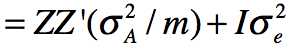 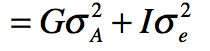 .41  1.65  -2.05
1.65 6.66  -8.28
-2.05 -8.28 10.3
0    0
0     1    0
0     0    1
1.02  -.01    -.02
-.01  1.00     .02
-.02    .02     .98
=
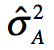 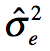 +
Genomic Relationship Matrix (GRM) at measured SNPs. Each element =
observed n-by-n var/covar matrix of residuals y
Identity matrix
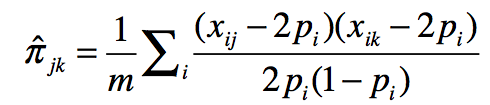 26
GREML
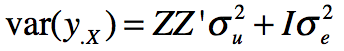 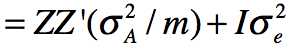 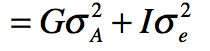 .41  1.65  -2.05
1.65 6.66  -8.28
-2.05 -8.28 10.3
0    0
0     1    0
0     0    1
1.02  -.01    -.02
-.01  1.00     .02
-.02    .02     .98
=
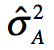 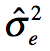 +
observed var/covar
implied var/covar
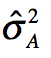 REML find values of      &      that maximizes the likelihood of the observed data. Intuitively, this makes the observed and implied var-covar matrices be as similar as possible.
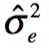 27
Individual QC
Remove individuals missing > ~.02
Remove close relatives (e.g., --grm-cutoff 0.05)
Correlation between pi-hats and shared environment can inflate h2snp estimates
Control for stratification (usually 5 or 10 PCs)
Different prevalence rates (or ascertainments) between populations can show up as h2snp
Control for plates and other technical artifacts
Be careful if cases & controls are not randomly placed on plates (can create upward bias in h2snp)
28
Big picture: Using SNPs to estimate h2
Independent approach to estimating h2
Different assumptions than family models. Increasingly tortuous reasoning to suggest traits aren’t heritable because methodological flaws 
When using SNPs with same allele frequency distribution as CVs, provides unbiased estimate of h2
When using common (array) SNPs to estimated relatedness, generally provides downwardly biased estimate of h2 
“Still missing” h2 (h2family – h2snp) provides insight into the importance of rare variants, non-additive, or biased h2family. 
But not a panacea. Biases still exist. Issues need to be worked out (e.g., assortative mating, etc.).
29
III.  Combining GREML & SEM.
30
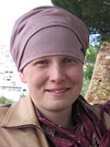 GSEM1
R package by Beate St Pourcain (https://gitlab.gwdg.de/beate.stpourcain/gsem ).
1 dedicated function each for fitting CommPthwy, IndePthwy, & “Cholesky”.
Specialized—fast & lean.
Uses fast BLAS (e.g., ATLAS) for good performance.
ML fit.
Path-coefficient parameterization.
1St Pourcain et.al. (2018).  Biological Psychiatry 83: 598-606
31
mxGREML
OpenMx feature.

Available in OpenMx since v2.2 (June 2015).

Still being developed.
32
IV.  mxGREML Design
33
Can I fit all the usual BG models with GRMs?
Probably MOST of them.
I have at least prototyped:
Single-common-factor / common-pathway.
Latent growth.
Continuous moderation.
34
What can’t I do with the mxGREML feature?
Analysis of ordinal phenotypes per se.
Fit analyses quickly without analytic derivatives.
Calculate profile-likelihood CIs quickly.
35
Overview of GREML in OpenMx
All participants’ scores on all phenotypes get “stacked” into a single vector, y.
“Definition variables” not allowed/needed.
Ordinal phenotypes must be treated as continuous.
User must specify model for y.
Mean of y conditioned on covariates, which are columns of matrix X.
var(y) is covariance matrix, V, which user must define.
36
GREML in OpenMx is flexible
Key distinguishing characteristic from other analyses in OpenMx (e.g., FIML): phenotype vector y is a single realization of a random vector that cannot, in general, be partitioned into independent subvectors.

(Applicable to analyses in disciplines other than genetics.)
37
[Speaker Notes: Flexibility was the chief design consideration—bringing the flexibility and generality of OpenMx to data-analysis problems involving GRMs.  Simple GREML-type models should be done in GCTA, because GCTA is optimized for the purpose.  Not much point using OpenMx for things that GCTA can do, and more quickly.

For instance, GREML enables a quite flexible, albeit computationally inefficient, way of doing multilevel analyses in OpenMx.]
GREML in OpenMx: assumptions
Conditional on covariates X, phenotype vector y is a single draw from a multivariate-normal distribution having (in general) dense covariance matrix, V.
Design principle: the parameters of V are of primary interest.
Random effects are normally distributed.
GLS regression (using V-1) is adequate model for phenotypic mean.
38
[Speaker Notes: ‘V’ matrix can be sparse, but at present, OpenMx doesn’t know how to internally represent it as a sparse matrix w/r/t storage and operations.  Parameters in ‘V’ are variance components, genetic correlations, etc., though the choice of parameterization is entirely up to you.  Random effects, including residual, assumed to be normal.]
V.  mxGREML Implementation
39
Overview of mxGREML Feature
0.  Condensed matrix slots.

1.  GREML expectation. 

2.  Data-handling helper function.

3.  GREML fitfunction.
40
Large Matrices and Memory Efficiency
Demo script…
Main idea—when your OpenMx script involves large matrices that contain no free parameters:
Place options(mxCondenseMatrixSlots=TRUE)near beginning of script.
Always access slots of MxMatrix objects with $, and never with @.
41
GREML Expectation
Compatible with GREML fitfunction and ML fitfunction (but…).
Requires raw continuous data.
User tells it:
Which algebra/matrix is V.
Whether & with what arguments to call mxGREMLDataHandler() at runtime.
Whether & how to resize V at runtime due to missing data.
42
mxGREMLDataHandler()
User provides:
Dataframe or matrix, in “wide” format.
Column names of phenotypes (for y).
Column names of covariates (for X).
Creates X & y, and automatically trims NAs out of them.
Can be called by user, or automatically at runtime.
Can structure data for multiple phenotypes or for clustered/repeated measures.
43
mxGREMLDataHandler()
By default, automatically called at runtime by the GREML expectation:
Takes data from MxModel’s MxData object.
Takes yvars and Xvars from MxModel’s GREML expectation.
Internally creates X & y, and drops rows with NA.
Internally drops rows & columns of V (and related matrices) due to NAs.
Important: the internal resizing of V carries a performance cost.
44
mxGREMLDataHandler()
Can also be called directly:
User provides data, yvars, and Xvars as arguments.
It returns a list with 2 elements:
y & X horizontally adhered (yX).
casesToDrop
Then:
Put yX in MxData.
Deal with missingness & V—either  directly or by argument to mxExpectationGREML().
45
Imagine we have 3 participants and 3 phenotypes…
blockByPheno=FALSE
blockByPheno=TRUE
46
Imagine we have 3 participants and 3 phenotypes, and we’re using the same covariate, x, for all 3 phenotypes…
blockByPheno=TRUE, staggerZeroes=TRUE
47
Imagine we have 3 participants and 3 phenotypes, and we’re using the same covariate, x, for all 3 phenotypes…
blockByPheno=FALSE, staggerZeroes=TRUE
48
Imagine we have 3 participants and 1 phenotype measured at timepoints A, B, and C…
blockByPheno=TRUE, staggerZeroes=FALSE
49
Imagine we have 3 participants and 1 phenotype measured at timepoints A, B, and C…
blockByPheno=FALSE, staggerZeroes=FALSE
50
GREML fitfunction
Can OPTIONALLY accept analytic first partial derivatives of V:
User needs to know some calculus…
User provides names of matrices/algebras that equal first partial derivatives of V w/r/t free parameters.
OpenMx uses them to calculate derivatives of REML loglikelihood during optimization.
Calculating derivatives of REML logL is distributed over multiple processors.
Supported for NPSOL, SLSQP, & Newton-Raphson.
51
[Speaker Notes: Analytic derivatives of the restricted loglikelihood can be used to speed up optimization (evaluating the fitfunction is costly).]
GREML fitfunction
With custom compute plan using Newton-Raphson:
Backend does average-information REML¹. 
OpenMx gives analytic standard errors from average-information matrix at solution.
Note: N-R cannot handle MxConstraints.
Both REML and ML -2logL returned from backend.
52
¹Johnson, D. L., & Thompson, R.  (1995).  Journal of Dairy Science, 78, 449-456.
mxGREML Practical
In the interest of time, we will fit a very simple monophenotype AE model…
53
Miscellaneous—stuff we didn’t cover
Be careful using GREML with any kind of ascertained sample.
Use of >1 GRM (or other such “relatedness matrix”).
GREML with family data.
Computational shortcuts available for simple models (e.g., diagonalization).
54
Acknowledgements
NIH grant DA026119
Mike Neale (PI)
Lindon Eaves
Mike Hunter & Joshua Pritikin
The rest of the OpenMx Development Team
55